Kalverziekte
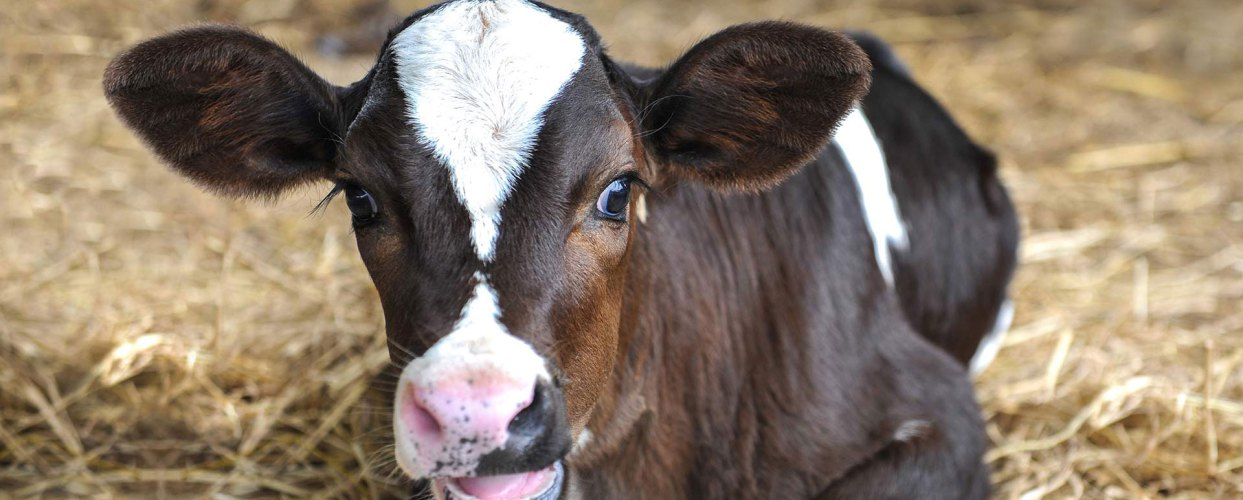 Diarree
Escherichia-Coli bacterie (E-coli)
Rota en Corona virus
Cryptosporidion 
Coccidiose (voedingsdiarree)
Voedingsdiarree
https://www.youtube.com/watch?v=LHUr1TTMgik&feature=player_detailpage
Voedingsdiarree vs. infectieuze diarree
Op basis van de verschijnselen kun je zelf snel de oorzaak bepalen en kun je direct in een aantal gevallen direct aan de slag met de behandeling en het nemen van preventieve maatregelen.
belangrijkste verschillen;
E-coli
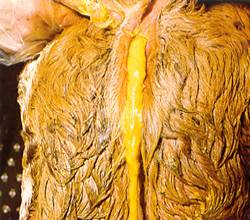 Rota en Corona
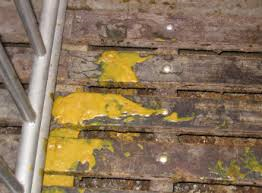 Cryptosporidion
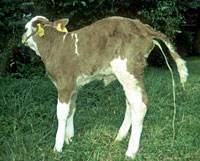 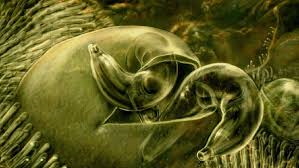 Coccidiose
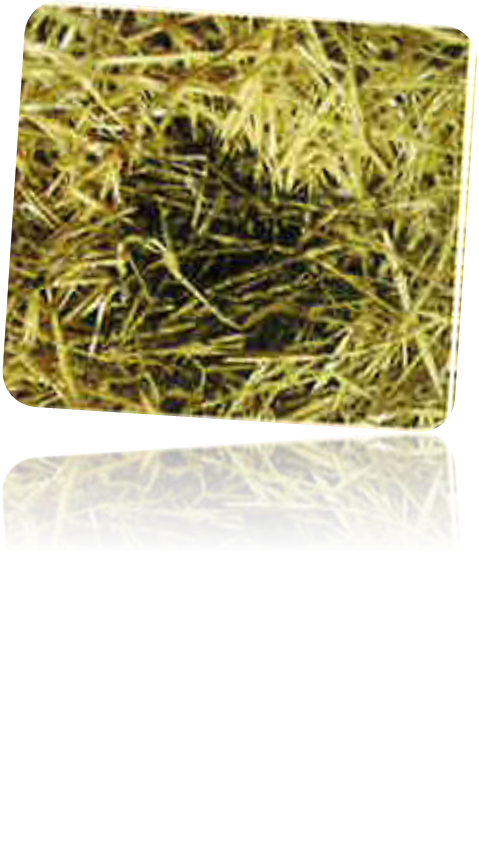 Pensdrinkers
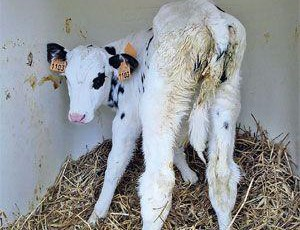 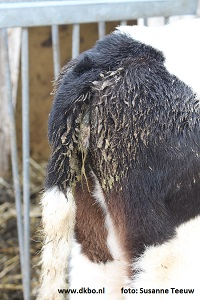 Salmonella
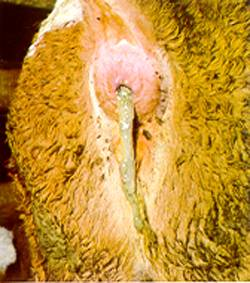